PROJEKTAS „KĄ ŽINAI APIE LIETUVĄ?“
BEZDONIŲ 
JULIJAUS SLOVACKIO 
GIMNAZIJA
2016 M.
Projekto tikslas
1. Plėsti Bezdonių Julijaus Slovackio gimnazijos mokinių žinias apie Lietuvą.
2. Puoselėti mokinių kūrybiškumą ir individualių gebėjimų sklaidą. 
3. Skatinti gimnazijos mokinius domėtis Lietuvos istorija, kalba, literatūra ir kultūra.
4. Pakartoti ir įtvirtinti žinias apie Lietuvos garbingą praeitį ir dabartį.
Stendas „Lietuva –Tėvynė mūsų“1-4 klasių mokiniai
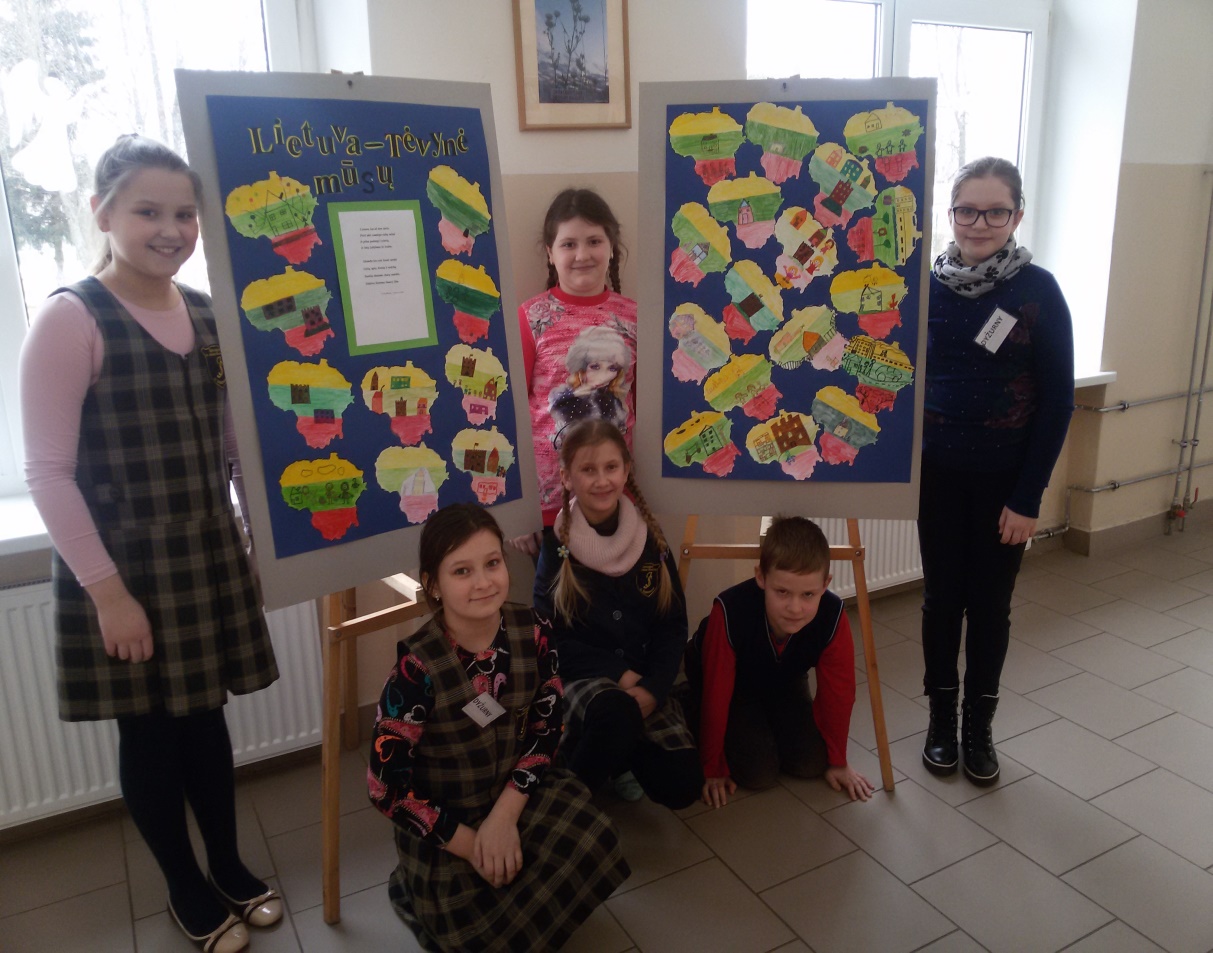 Stendas „Lietuva –Tėvynė mūsų“1-4 klasių mokiniai
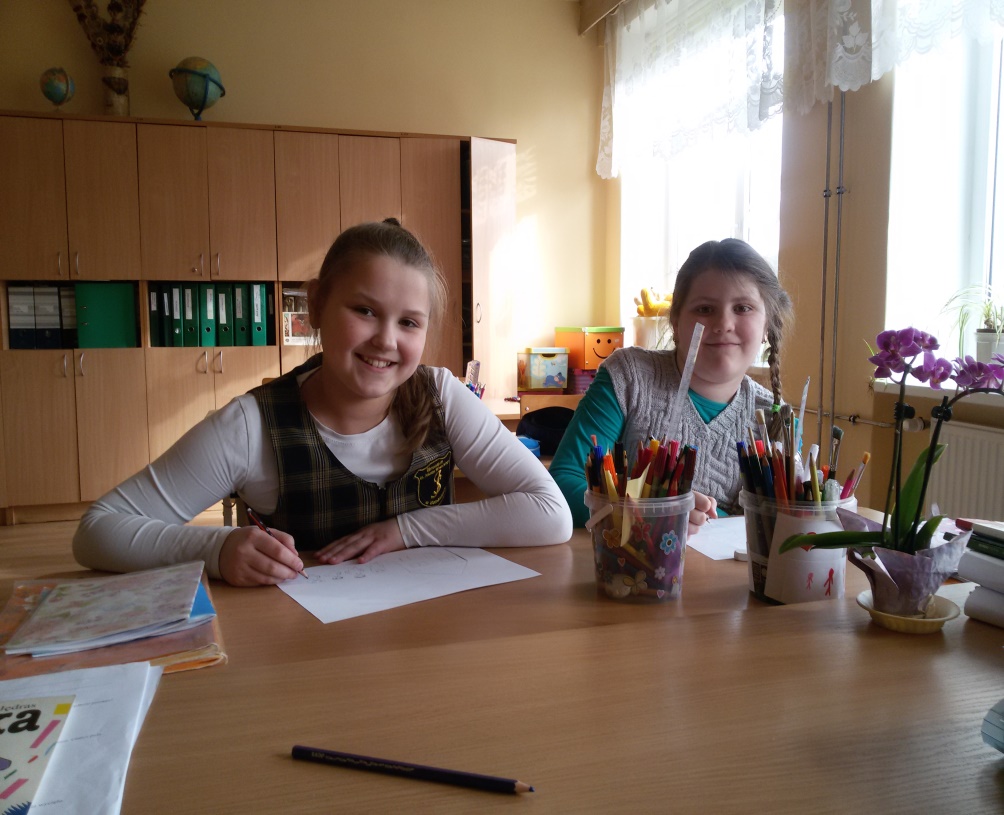 Piešinių konkursas „Tu mums viena“
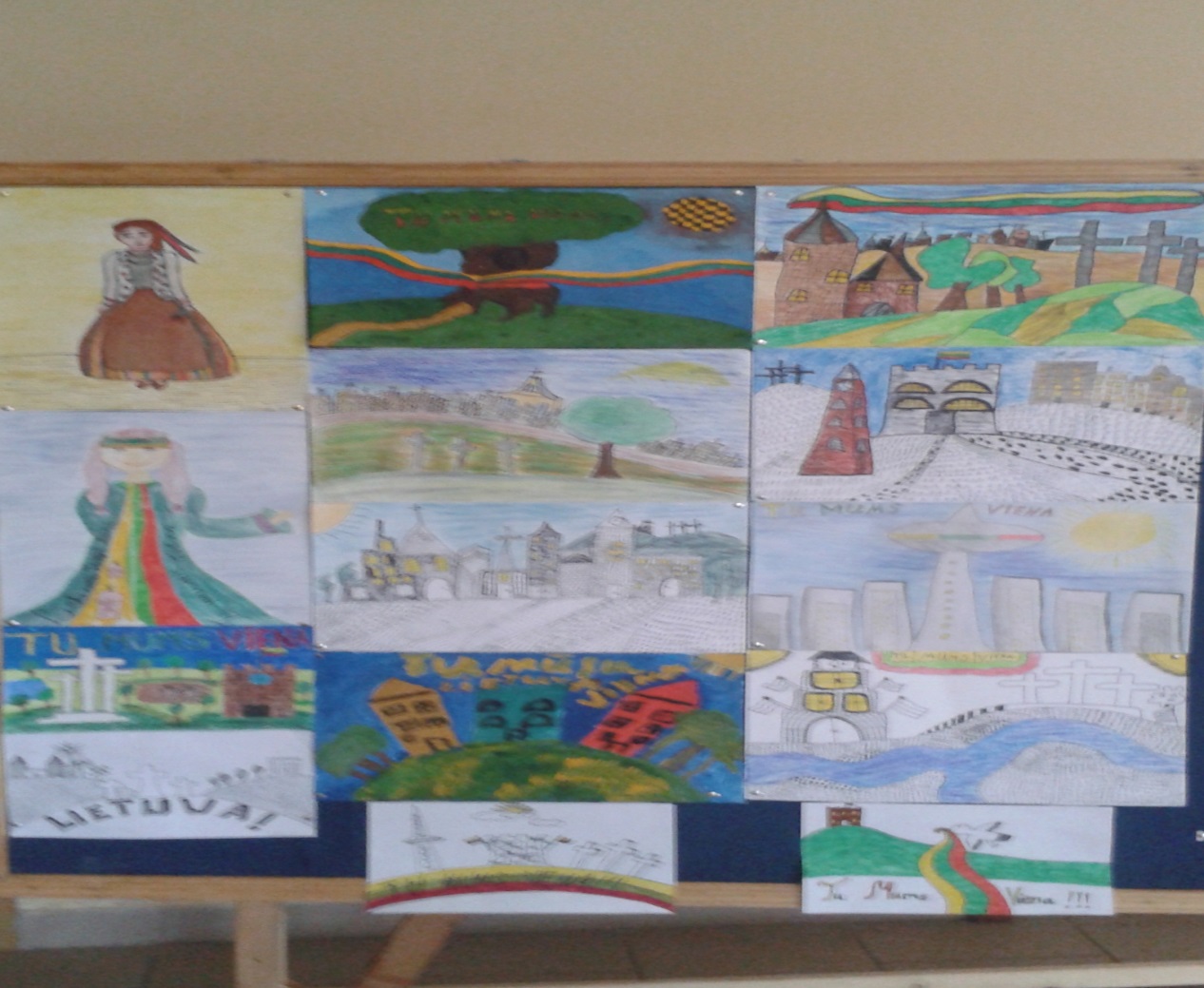 Integruota istorijos ir lietuvių kalbos ir literatūros pamoka
Integruota istorijos ir lietuvių kalbos ir literatūros pamoka
Rašinių konkursai
Pamoka „Laisvos Lietuvos vardą minint…”
Protmūšis  „Mano žinios apie Lietuvą“
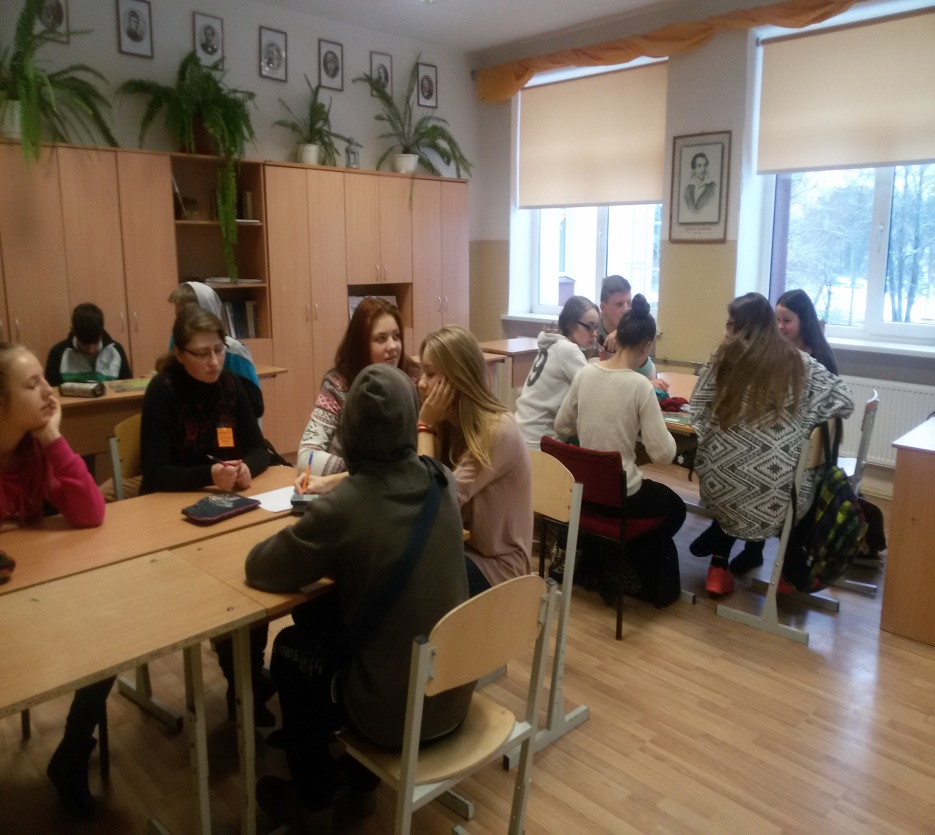 Protmūšis  „Mano žinios apie Lietuvą“
Edukacinė išvyka į KGB muziejų ir Tuskulėnų dvaro memorialinį muziejų
Edukacinė išvyka į KGB muziejų ir Tuskulėnų dvaro memorialinį muziejų
Mokytojų ir mokinių diktantas
Mokytojų ir mokinių diktantas
Kūrybinė pamoka „Lietuvių švenčių tradicijos ir papročiai“
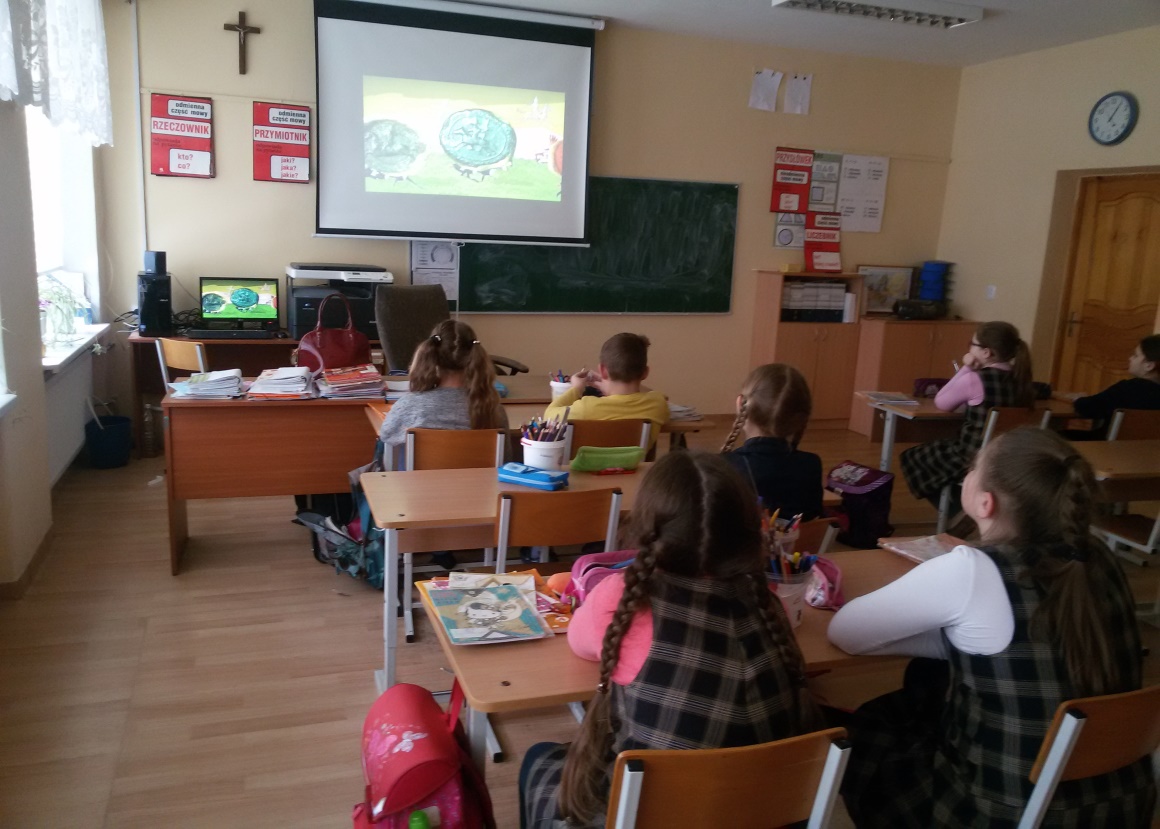 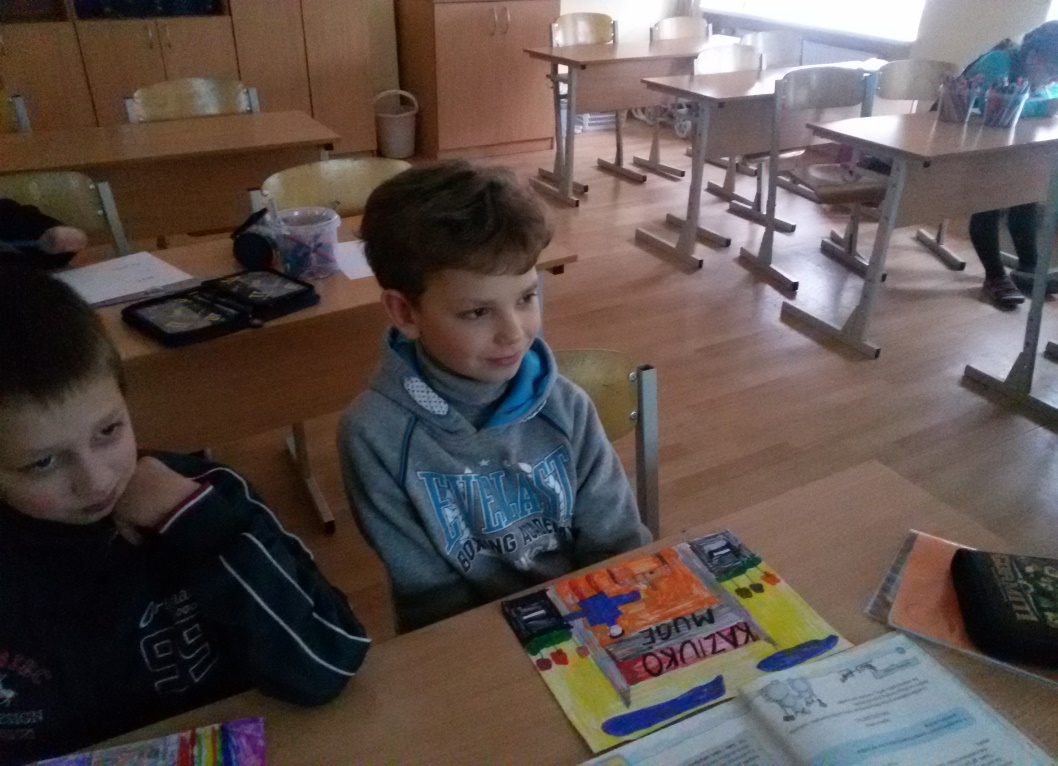 Kūrybinė pamoka „Lietuvių švenčių tradicijos ir papročiai“
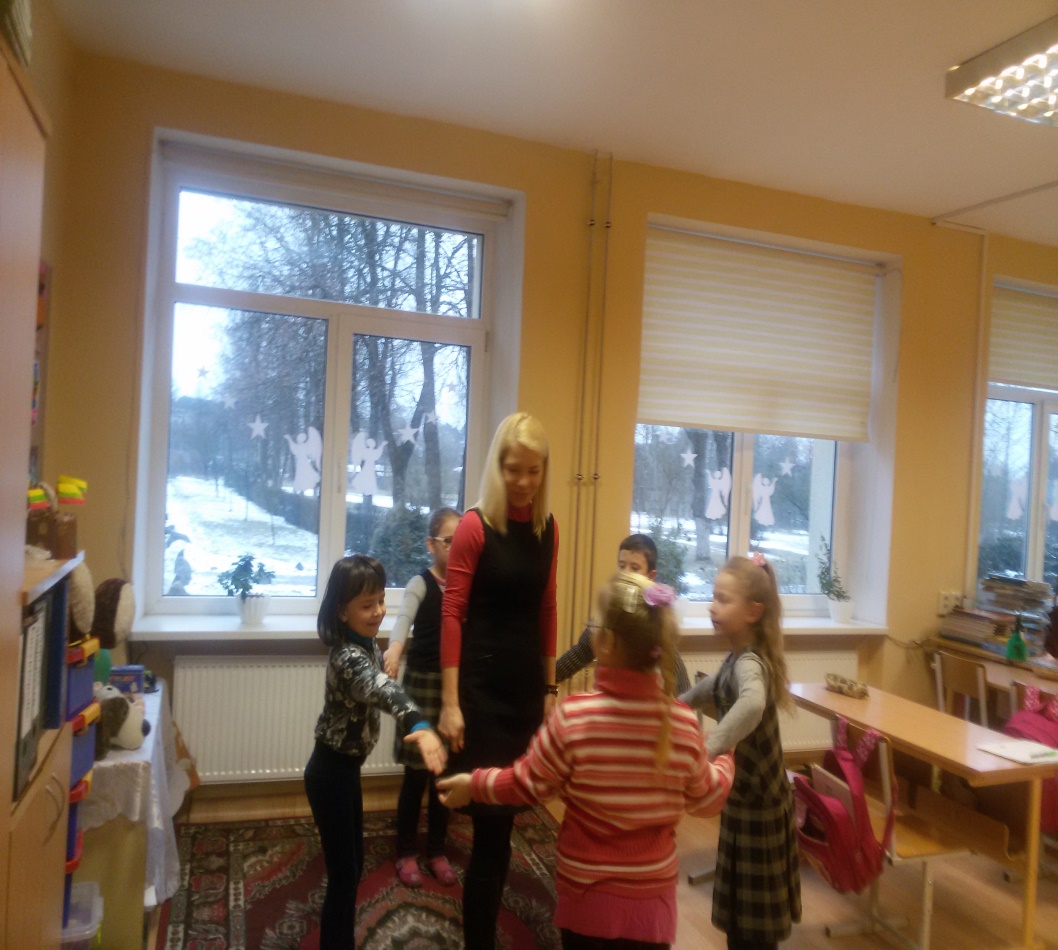 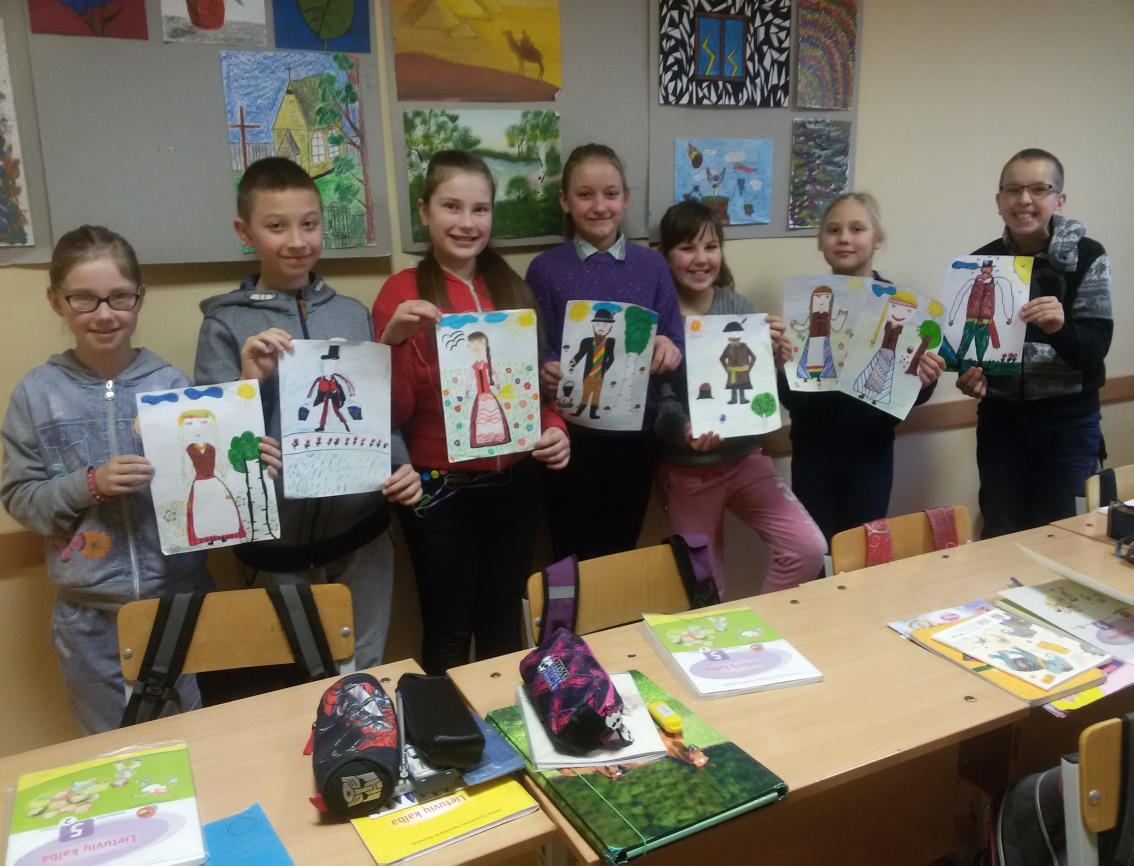 Internetinis konkursas „Švari kalba- švari galva“
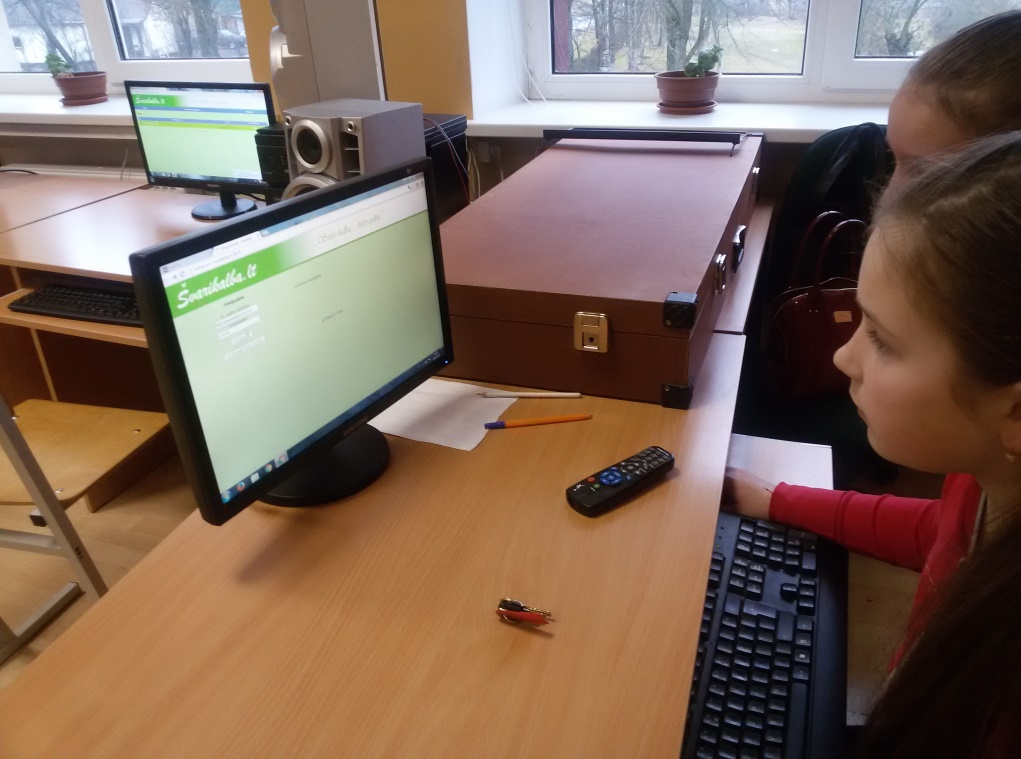 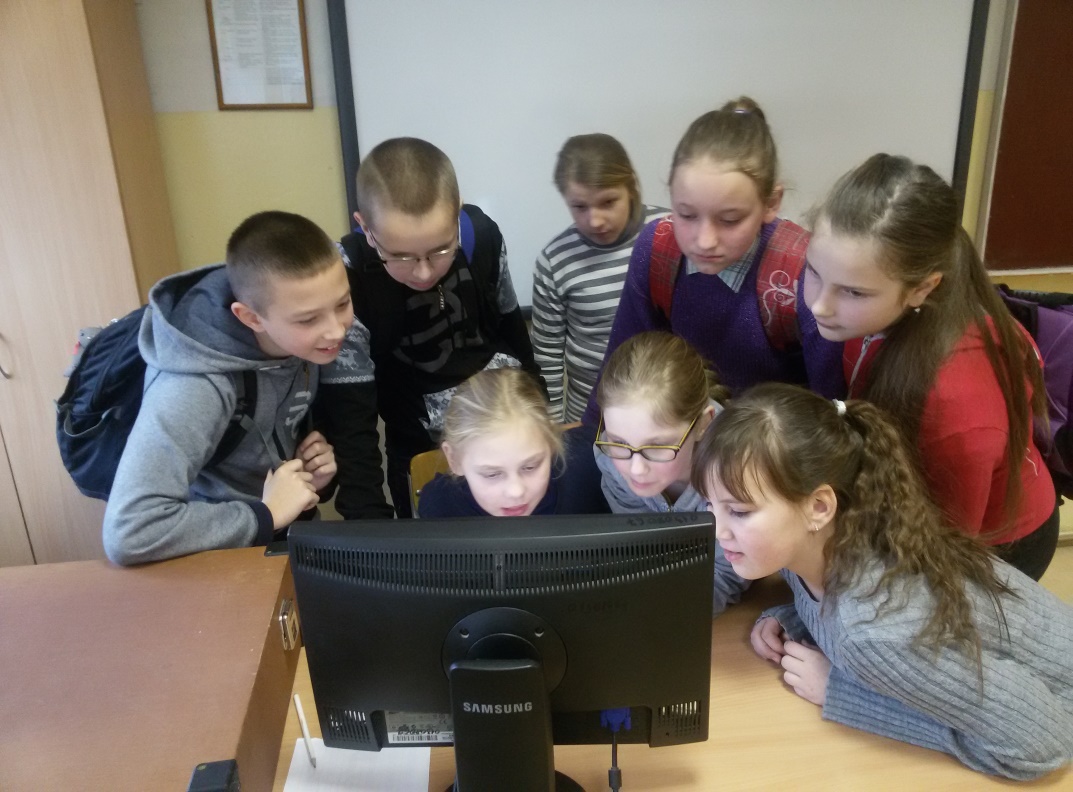 Viktorina ,,Ar moku Lietuvos istorijos datas?"
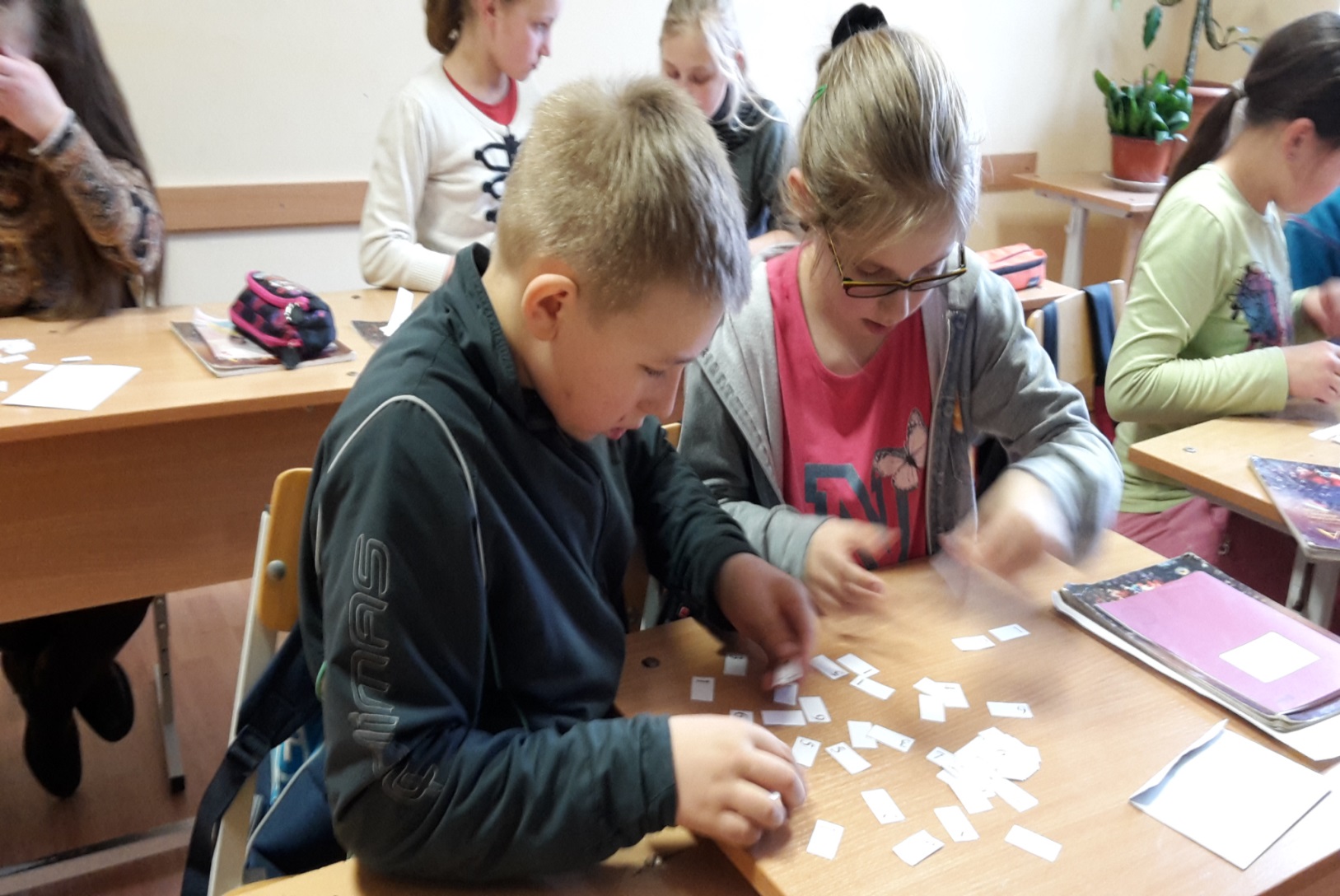 Apibendrinamasis renginys „Mano Tėvynė Lietuva“